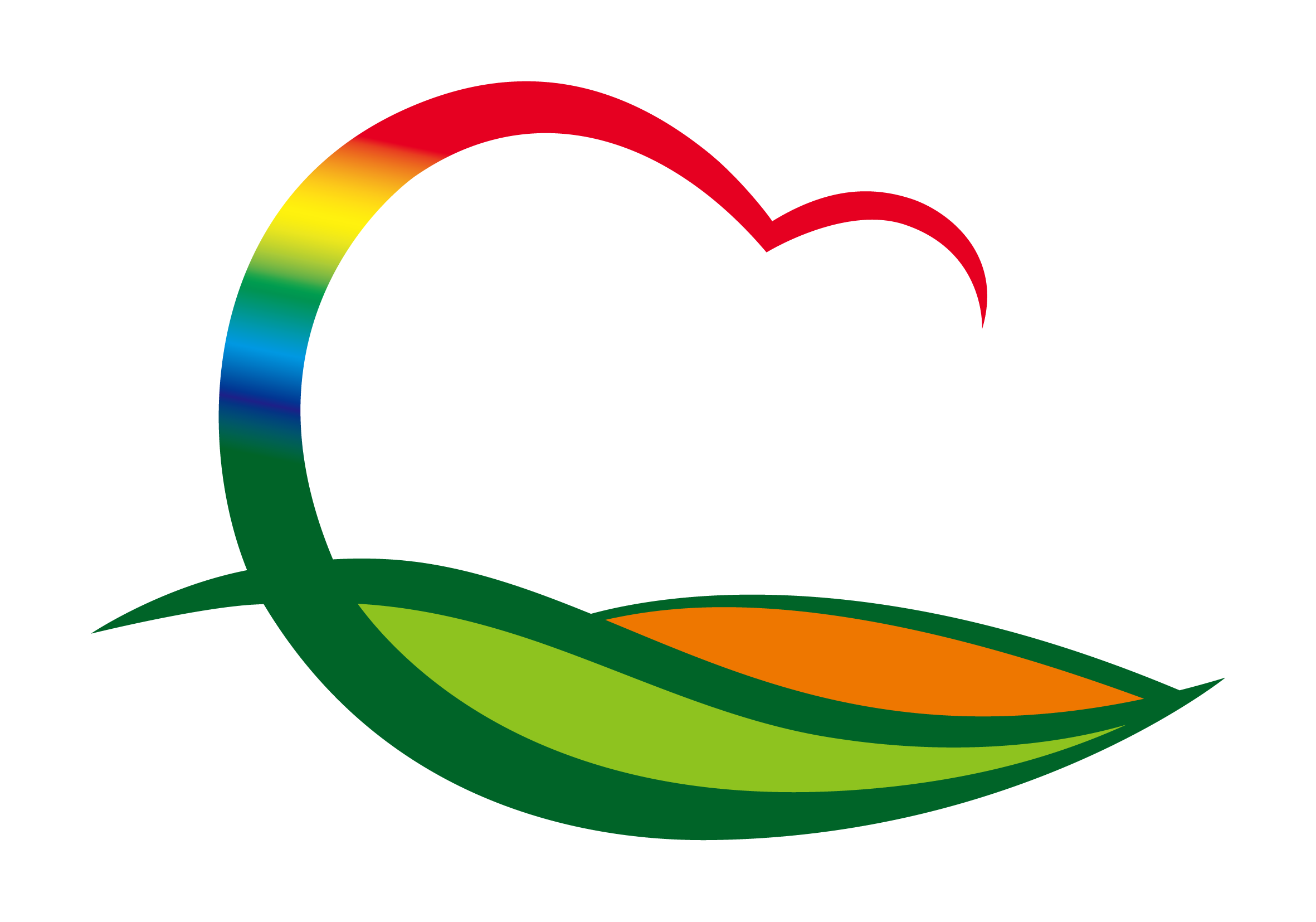 재    무    과
(2023.  6.  1.  ~  6.  30.)
1. 6월 자동차세(정기분) 부과 징수
15,134건 / 1,541백만 원
납부기간 : 6.16. ~ 6.30.
2. 2022회계연도 주민이 알기 쉬운 결산서 제작 및 배부
기      간 :  6월중 
내      용 :  각 부서 및 읍·면 배부(200부) 및 홈페이지 게시
3. 공사(용역) 전자입찰 및 수의계약
입        찰 :  26건 (물한계곡 주차장 화장실 리모델링 공사외25건) 
                              / 1,200백만 원
수의계약  :  46건 (영동읍 일원 인도 정비공사외 45건) / 550백만 원
4.  상반기 지방세 체납액 일제정리
기     간 : 5.1. ~ 6.30. [2개월]
대     상 : 3,795명 / 1,203백만 원
내     용 : 납부독려, 체납처분 등
5. 상반기 세외수입 체납액 일제정리
기     간 : 5. 1. ~6. 30. (2개월)
대     상 : 3,417건 / 5,623백만원
내     용 : 해당부서별 납부독려, 체납처분 등
6. 6.1.기준 개별주택 특성 조사
6.1.~6.30. / 270건 / 주택특성조사표 항목 의거 현지조사
7. 재산세 중과세 대상 건축물 조사
6.1.(목) / 15개업소(유흥주점) / 중과세 대상 여부 현지조사
8. 개인지방소득세 무신고자 안내문 발송
대      상 : 2022년 귀속 개인지방소득세 무신고자
신고기한 : 2023. 6. 30.(금)
9. 2022년 귀속 법인지방소득세 수시 부과
대     상 : 확정신고 후 미납부 법인
방       법 : 국세청 통보자료 대사